CHOOSE A LOGO FOR A PROJECT
Made by: Renata Dimnik
Discuse about the project, what is the topic.
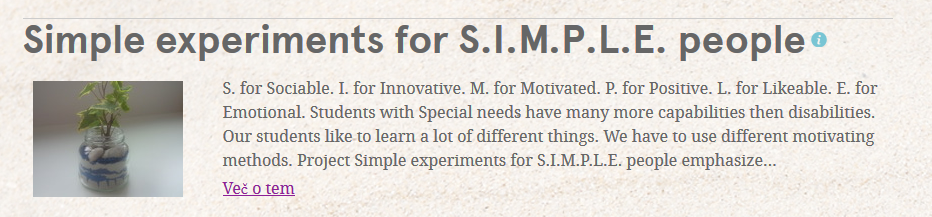 It is only a picture.
It isn‘t show the contents of a project.
Be creative.
We have to discusse with students how we are going to create a Logo.
            a picture    			   with computer
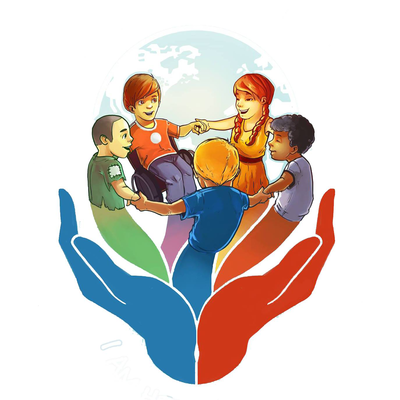 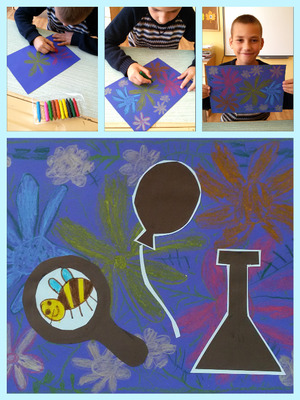 We have to decide how you are going to choose a Logo.

In school among the children		at national level - Tricider
				



 

at international level -
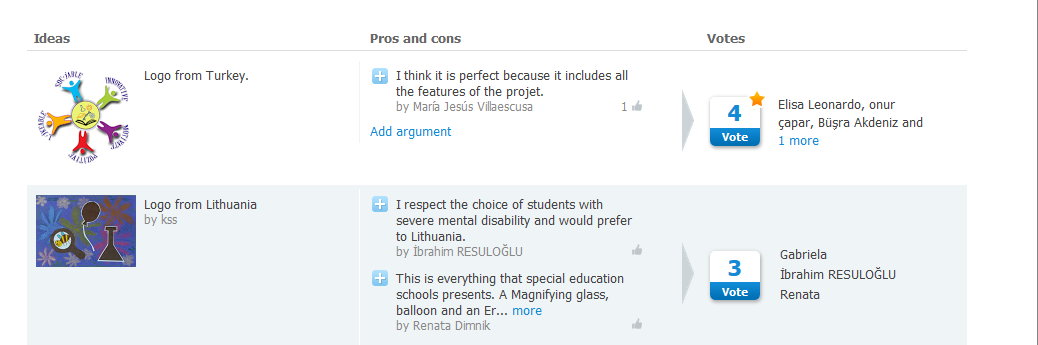 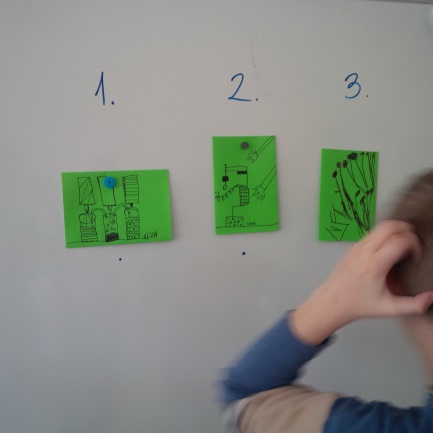 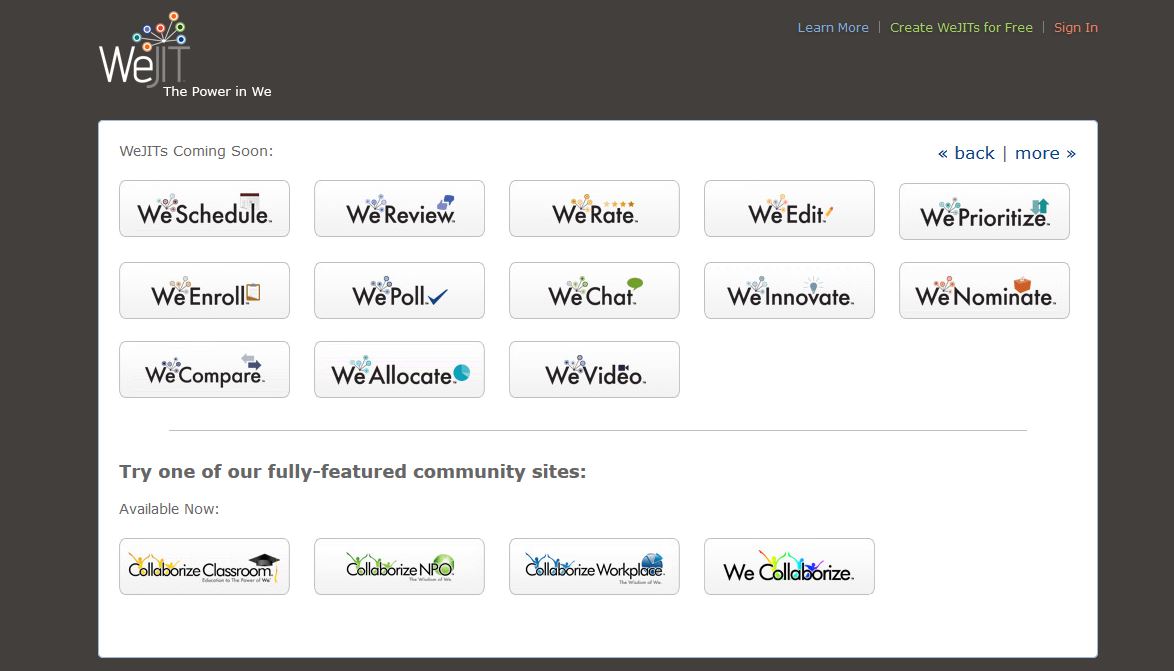 First there was a beginning. 
Bruna has a problem with camera - her picture was black. 
Luigi had a problem with microphone but we solve it so that he tipped on chat section.
Also me - Renata disappeared several time and had a black picture, but I solve the problem - I switch on and off camera button and button switch camera several times.
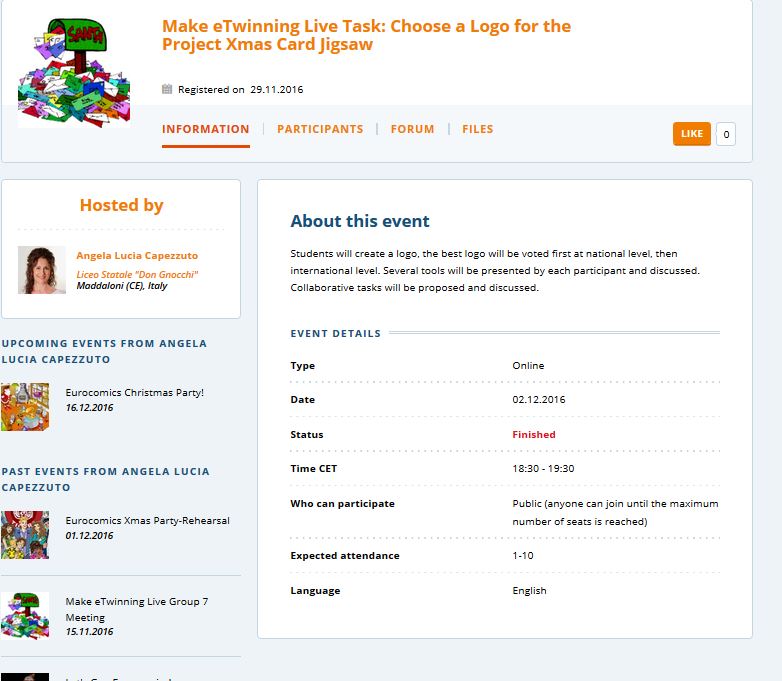 The screenshots with cameras on
Renata Dimnik from Slovenija
Angela Lucia Capezzuto from Italy
Bruna Giacosa from Italy	
Tina Wright from UK
Luigi Alterani from Italy
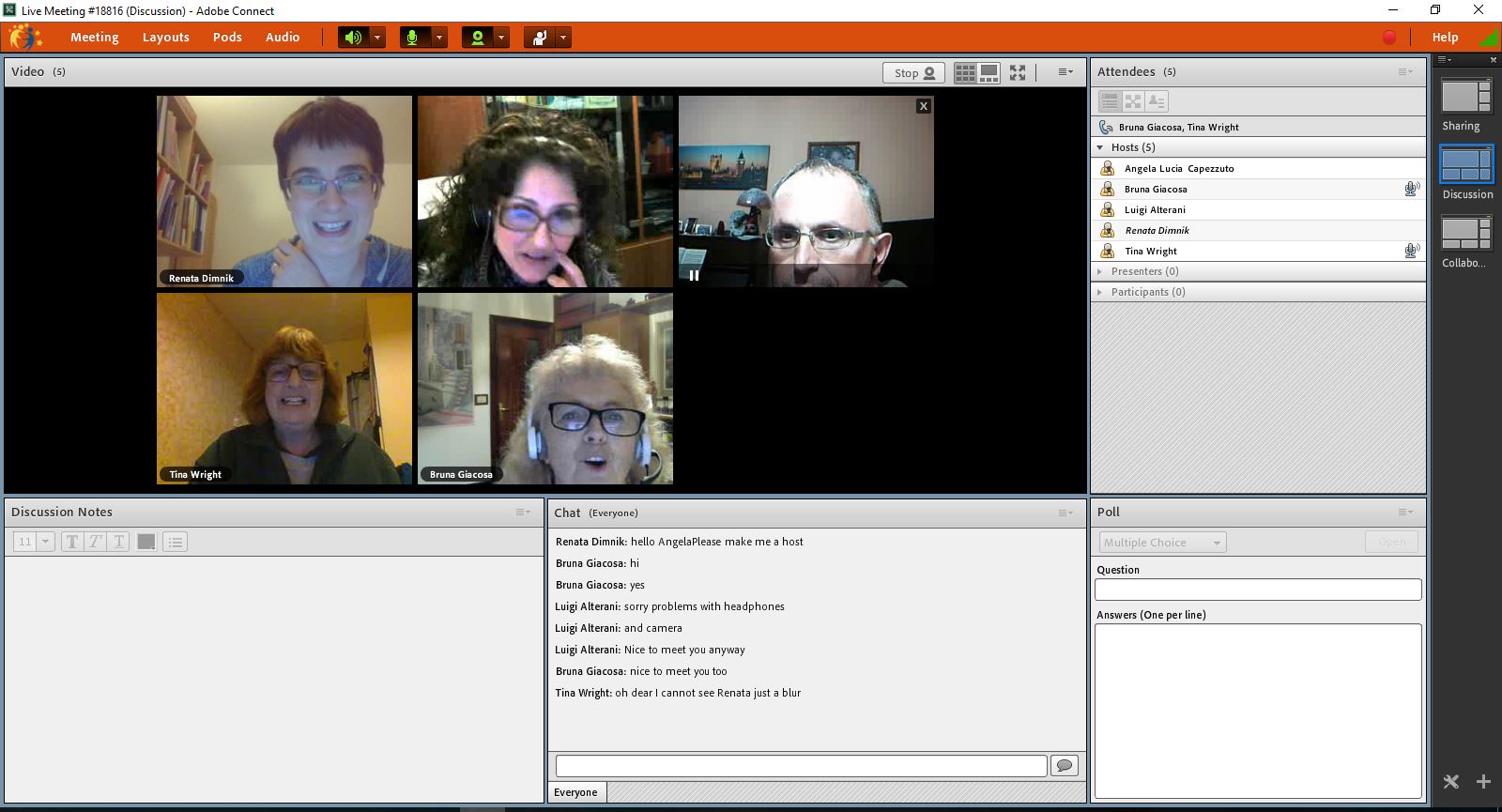 The screenshots - Presentation
Renata Dimnik
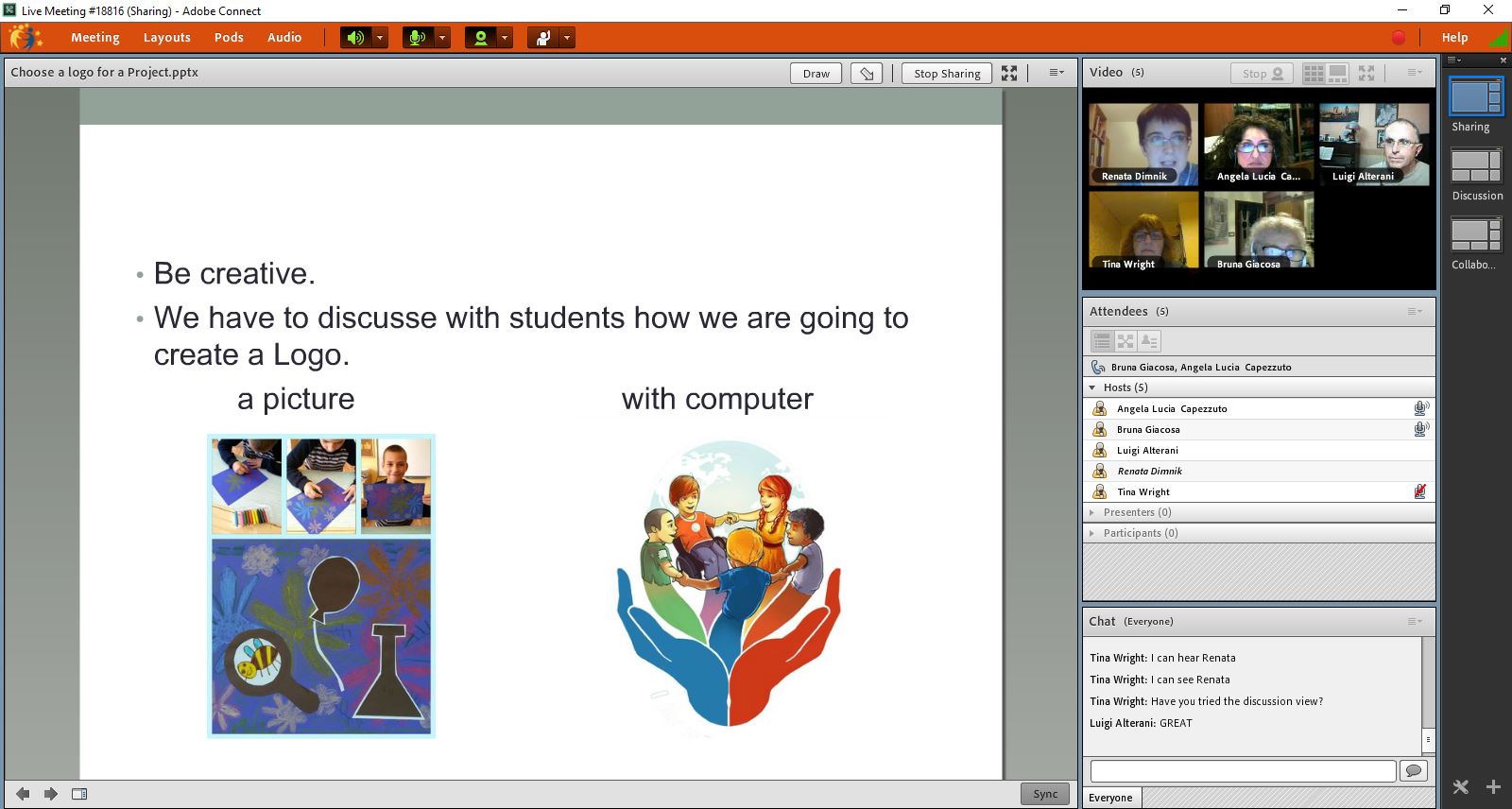 The screenshots
I missed it:))
I am going to do in when Angela 
is going 
to send 
me a link to 
the recorded 
event.
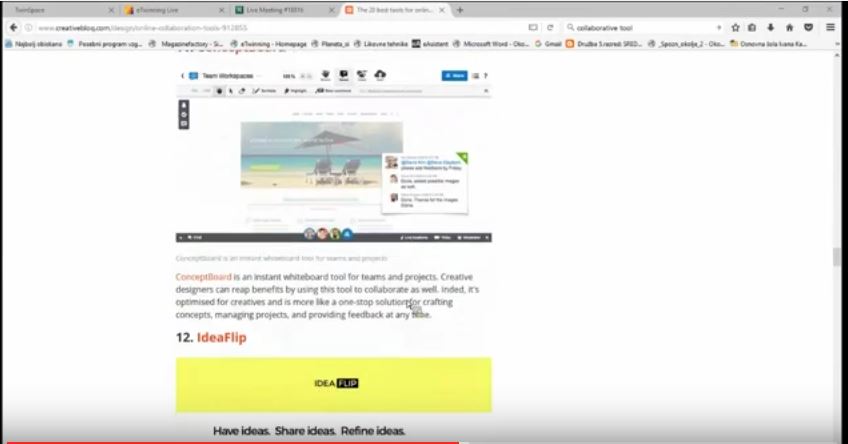 The screenshots - Presentation
Angela Lucia Capezzuto
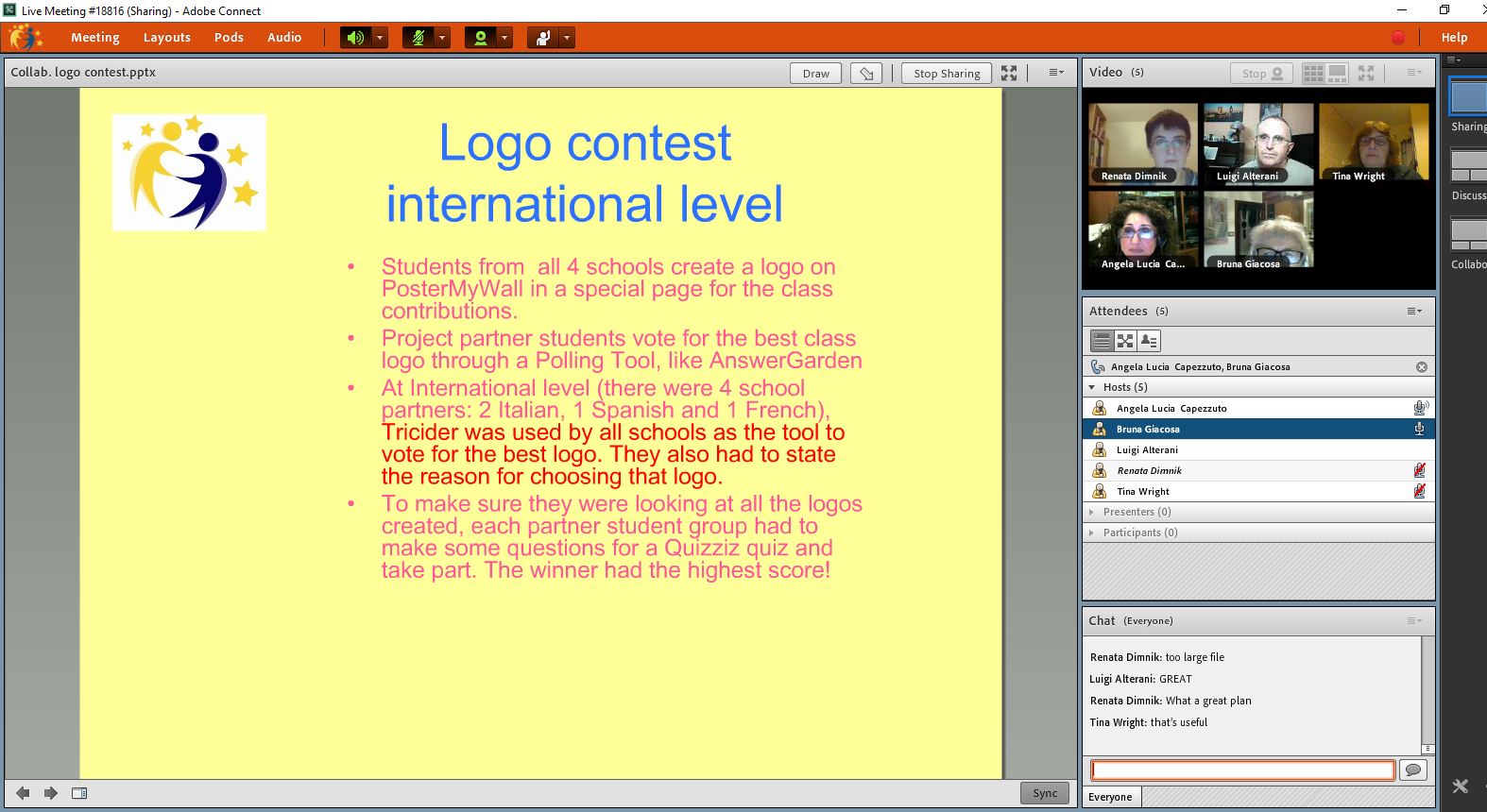 The screenshots
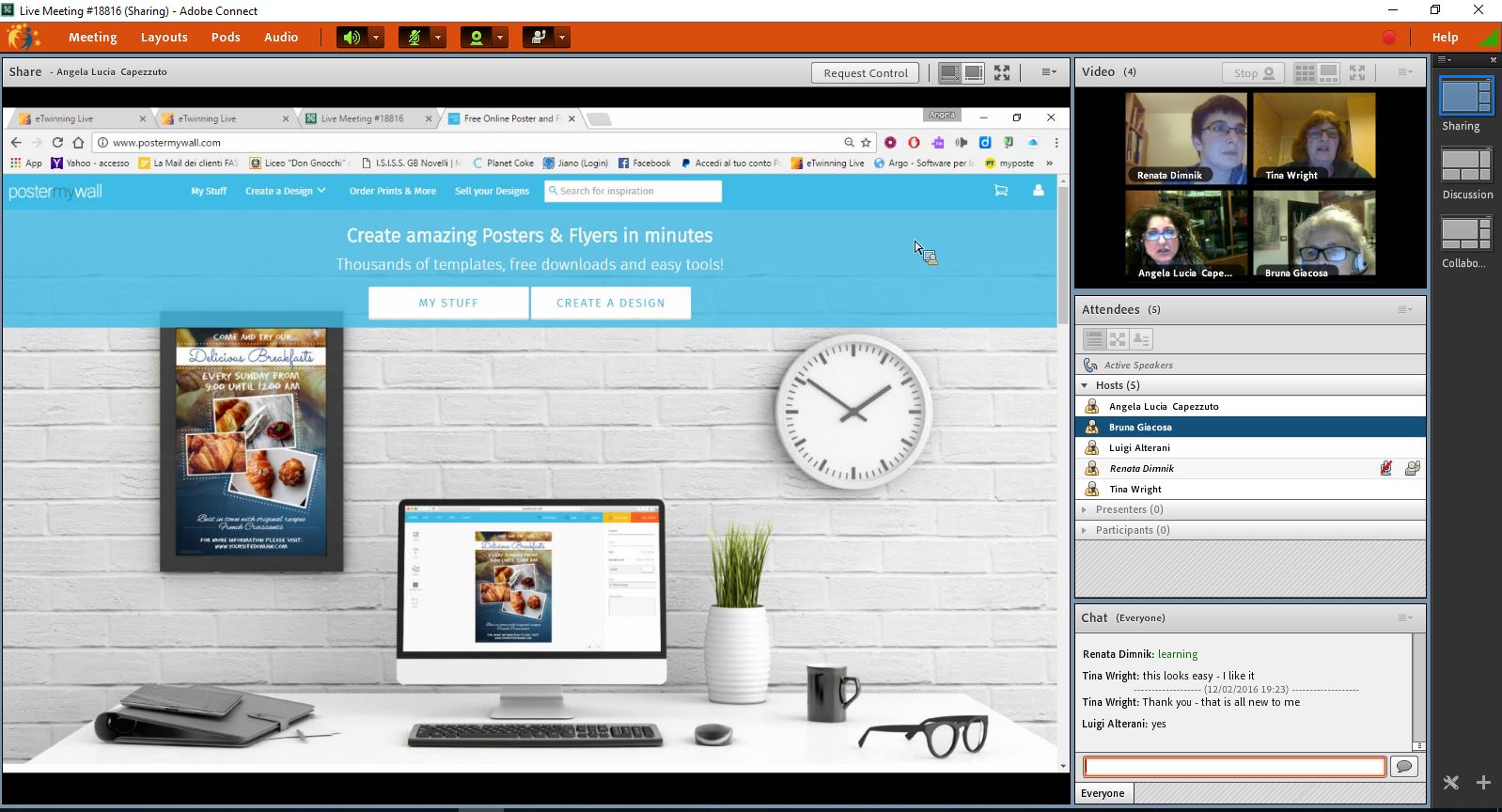 The screenshots - Presentation
Bruna Giacosa

She present the idea for Logo on Screen sharing.
The screenshots
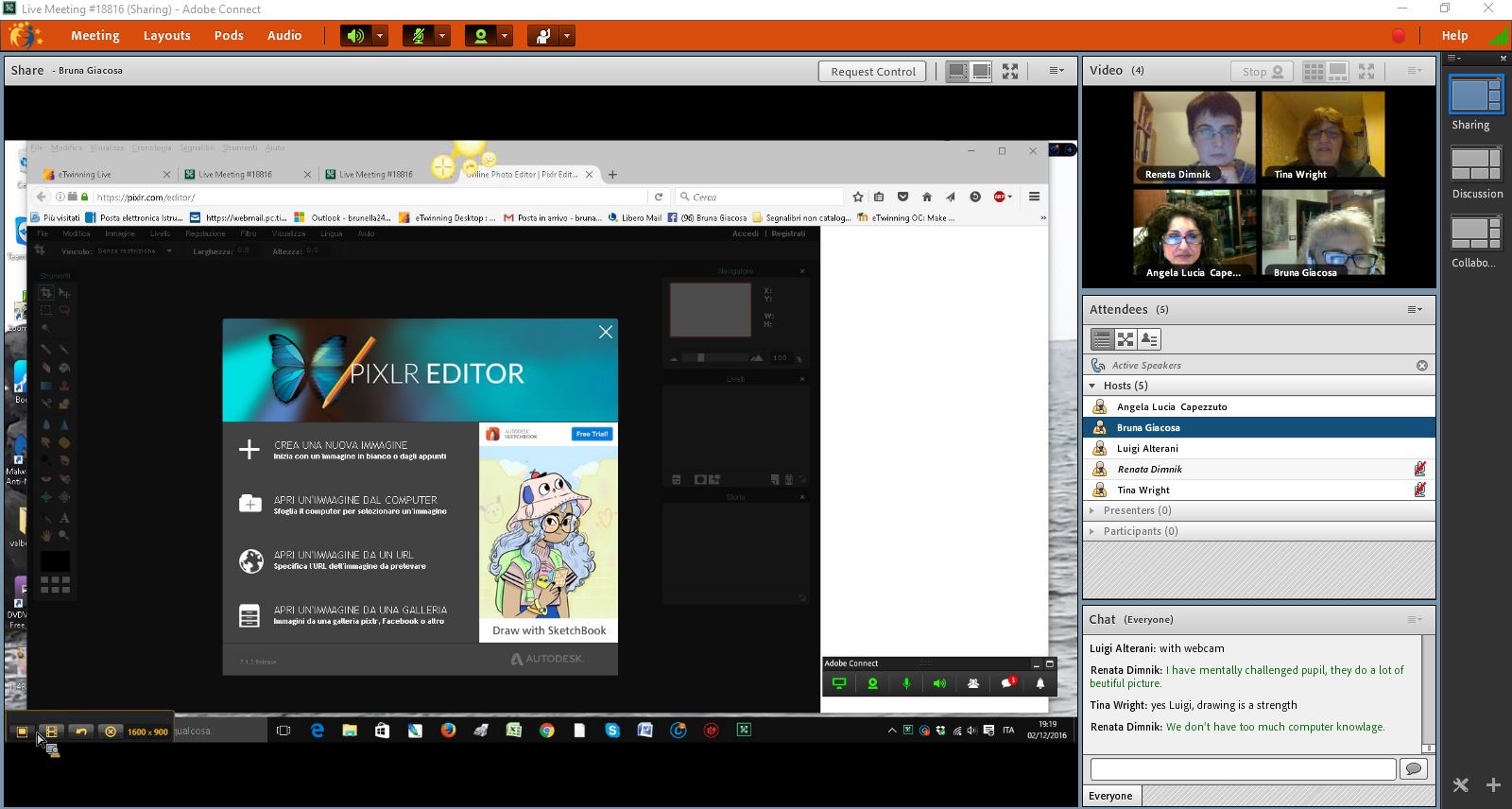 The screenshots - Presentation
Tina Wright
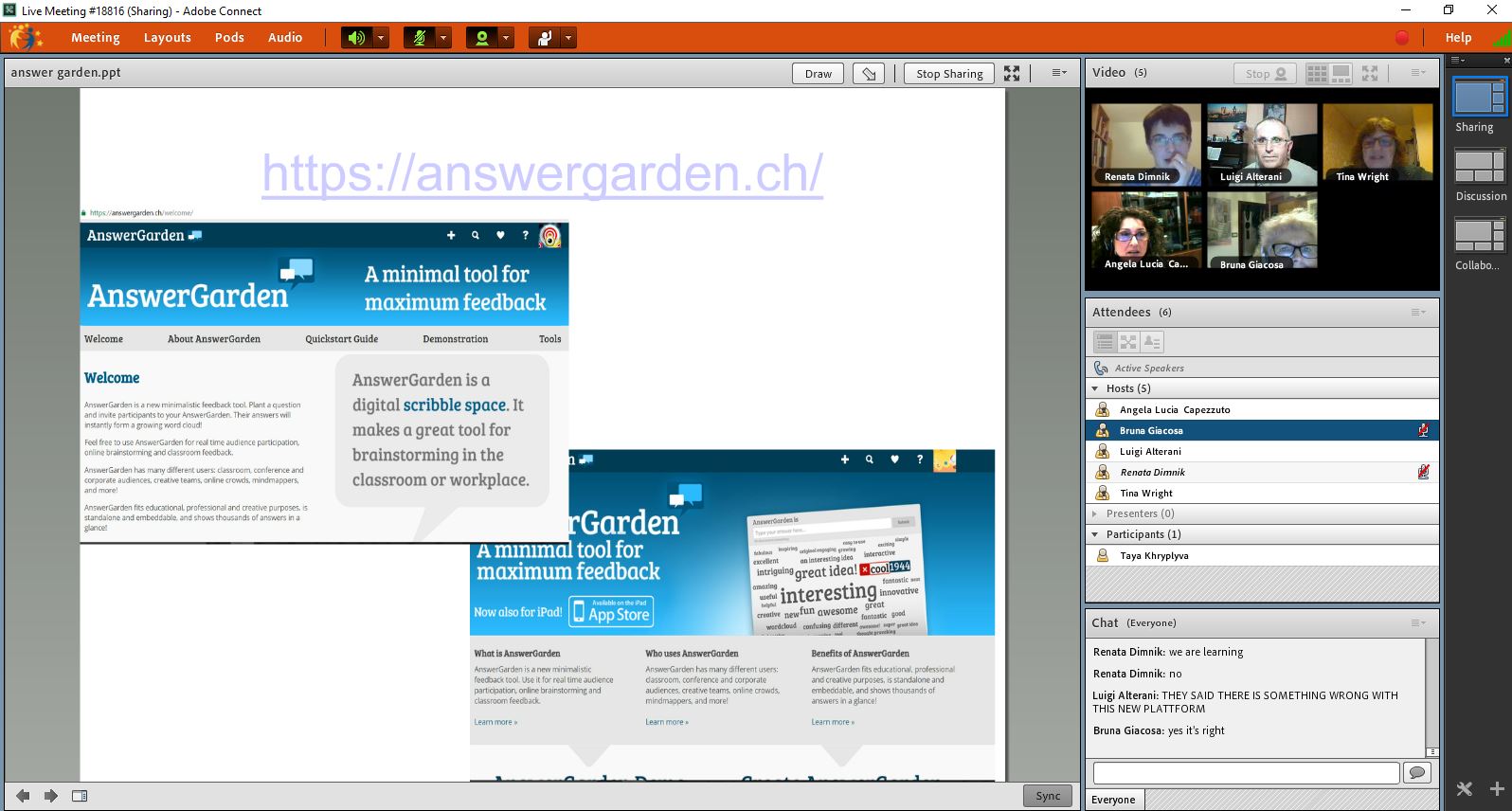 The screenshots
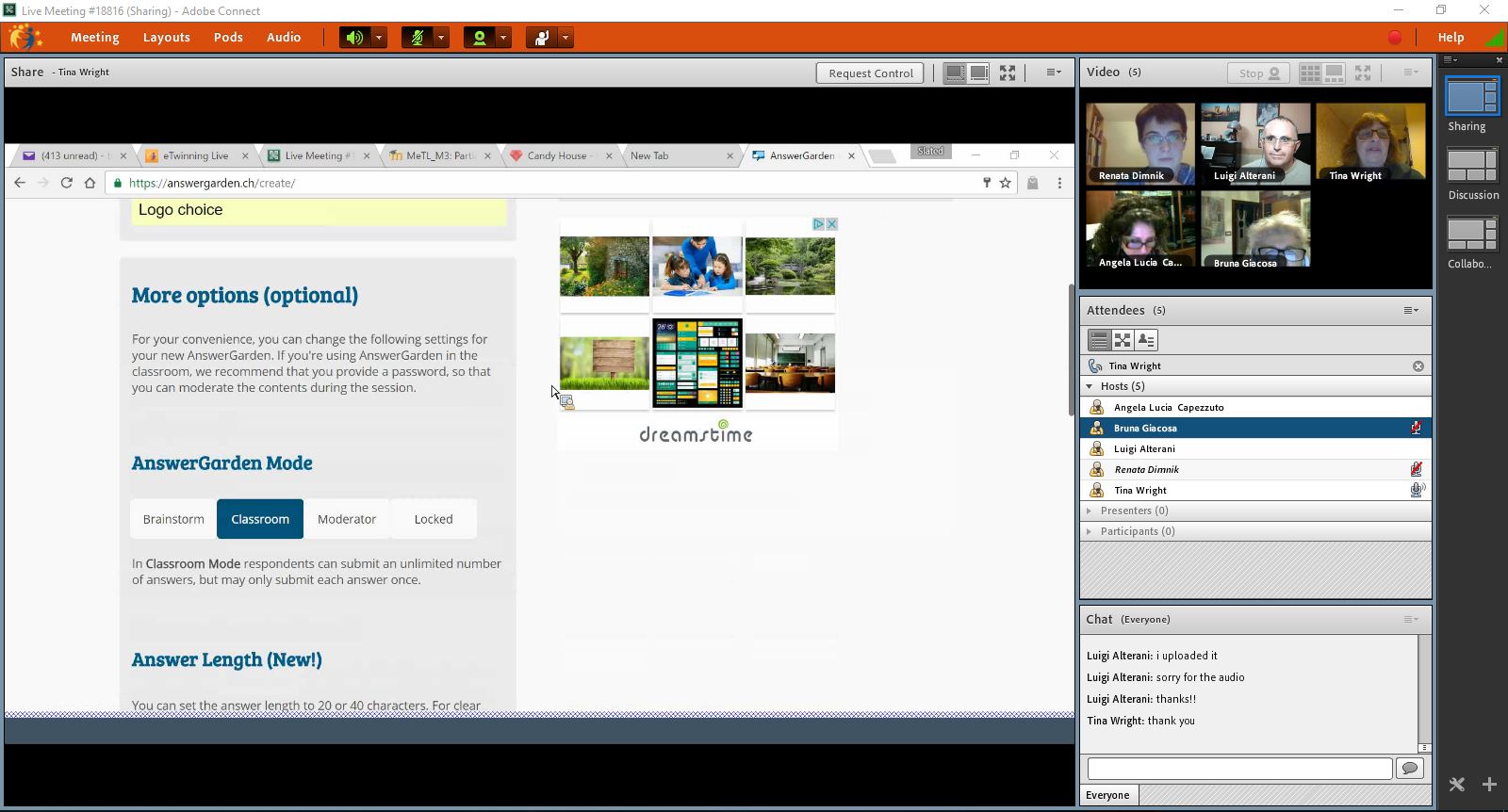 The screenshots - Presentation
Luigi Alterani
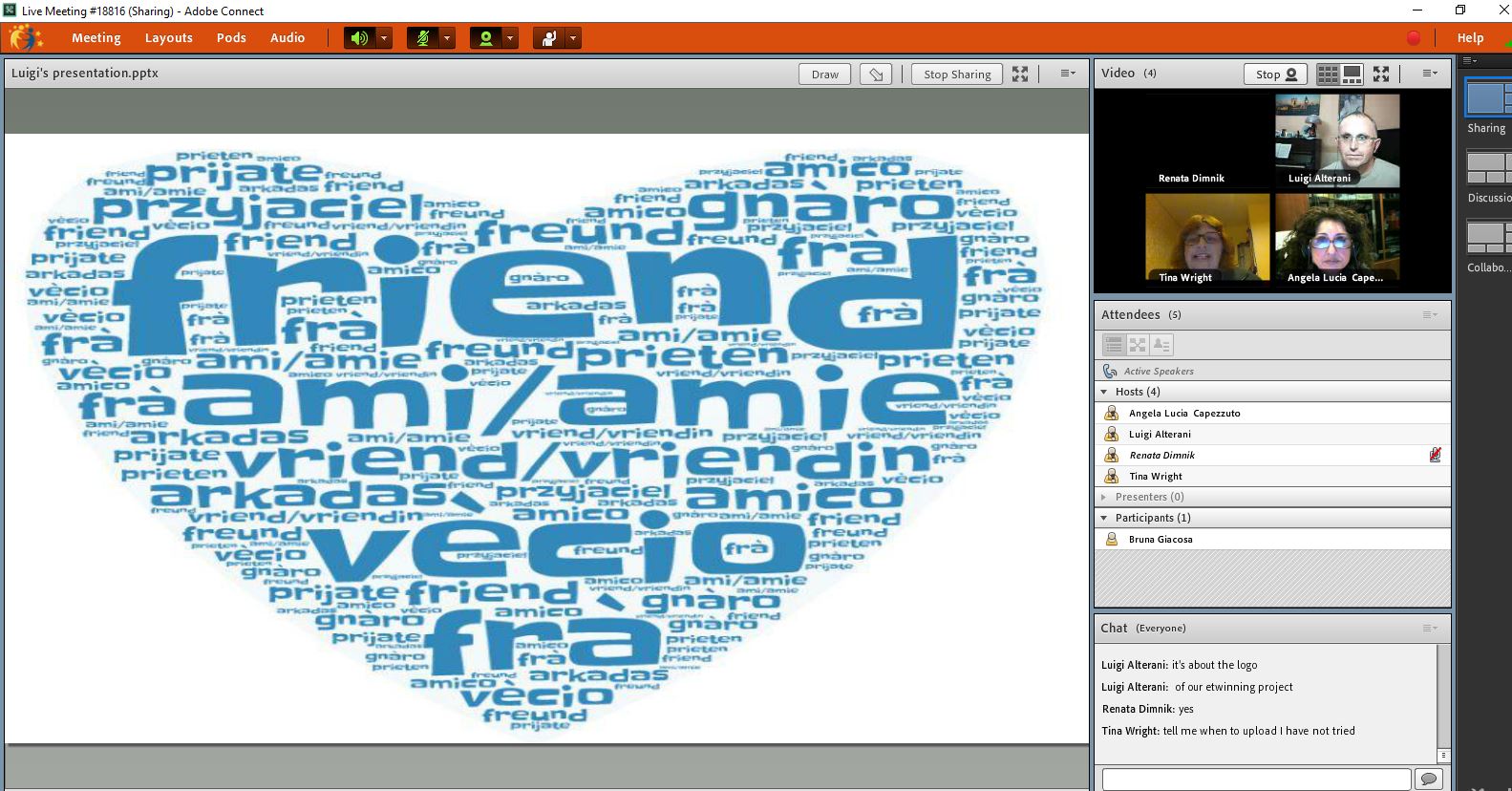 The screenshots
Luigi had problem with computer.
The discussion notes
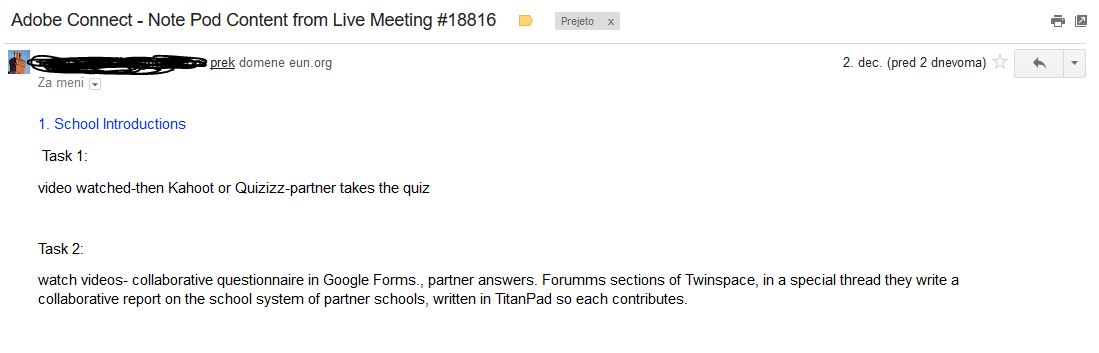 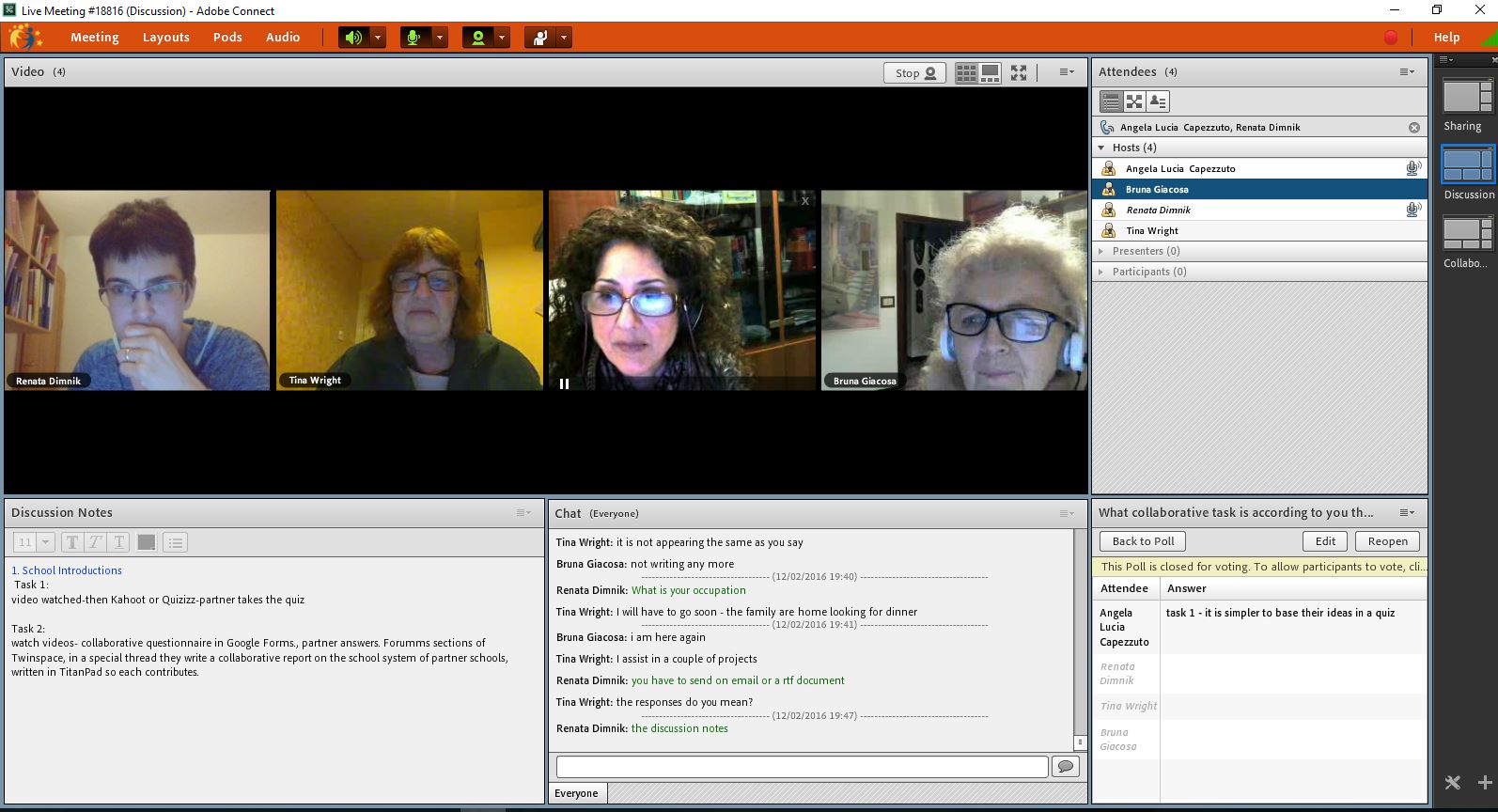 The screenshot from poll
We had some problems with poll. We have click it on the answer and edit it but nothing happened. Only one have succeeded at the time.
The Whiteboard image
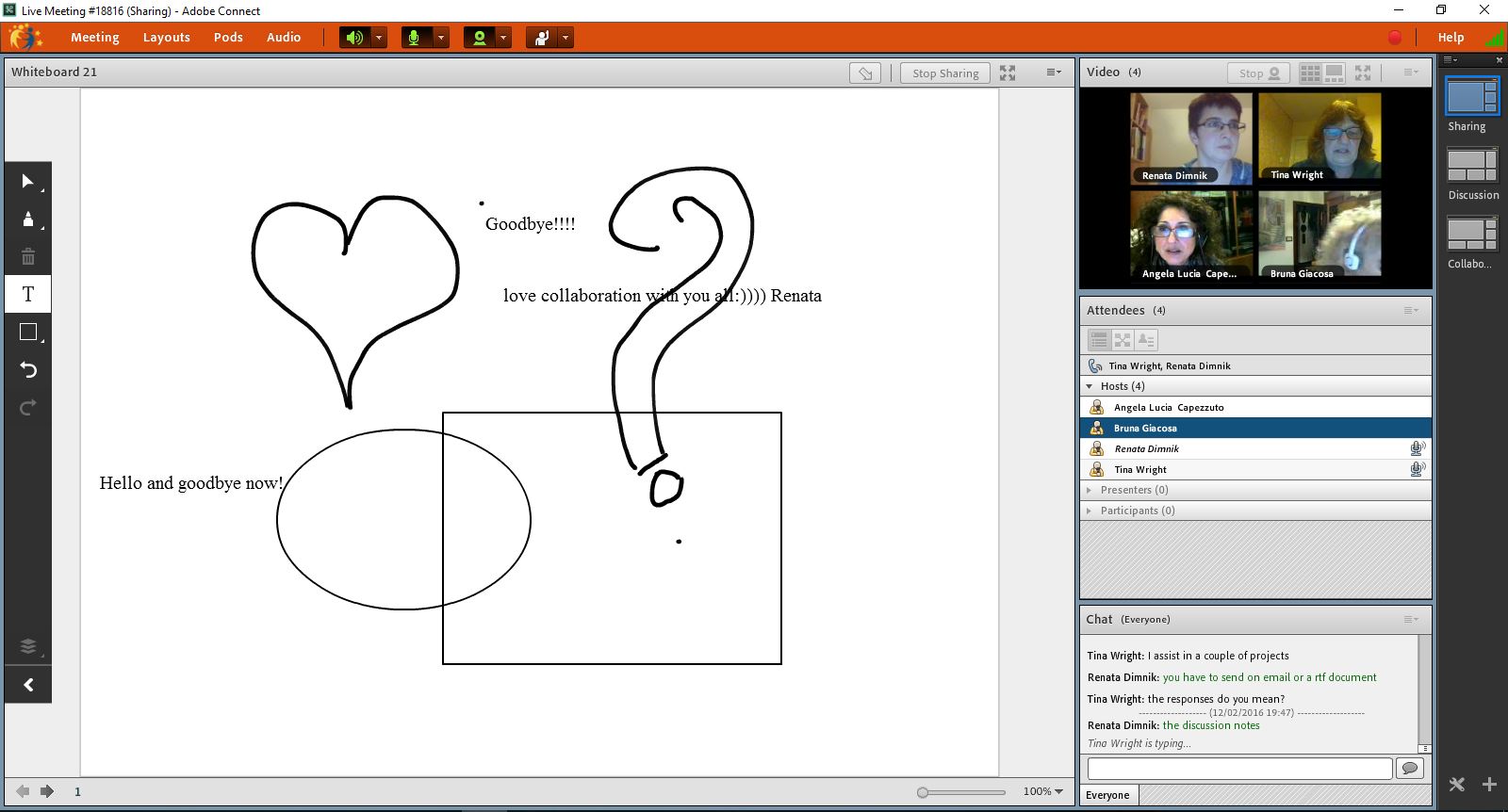 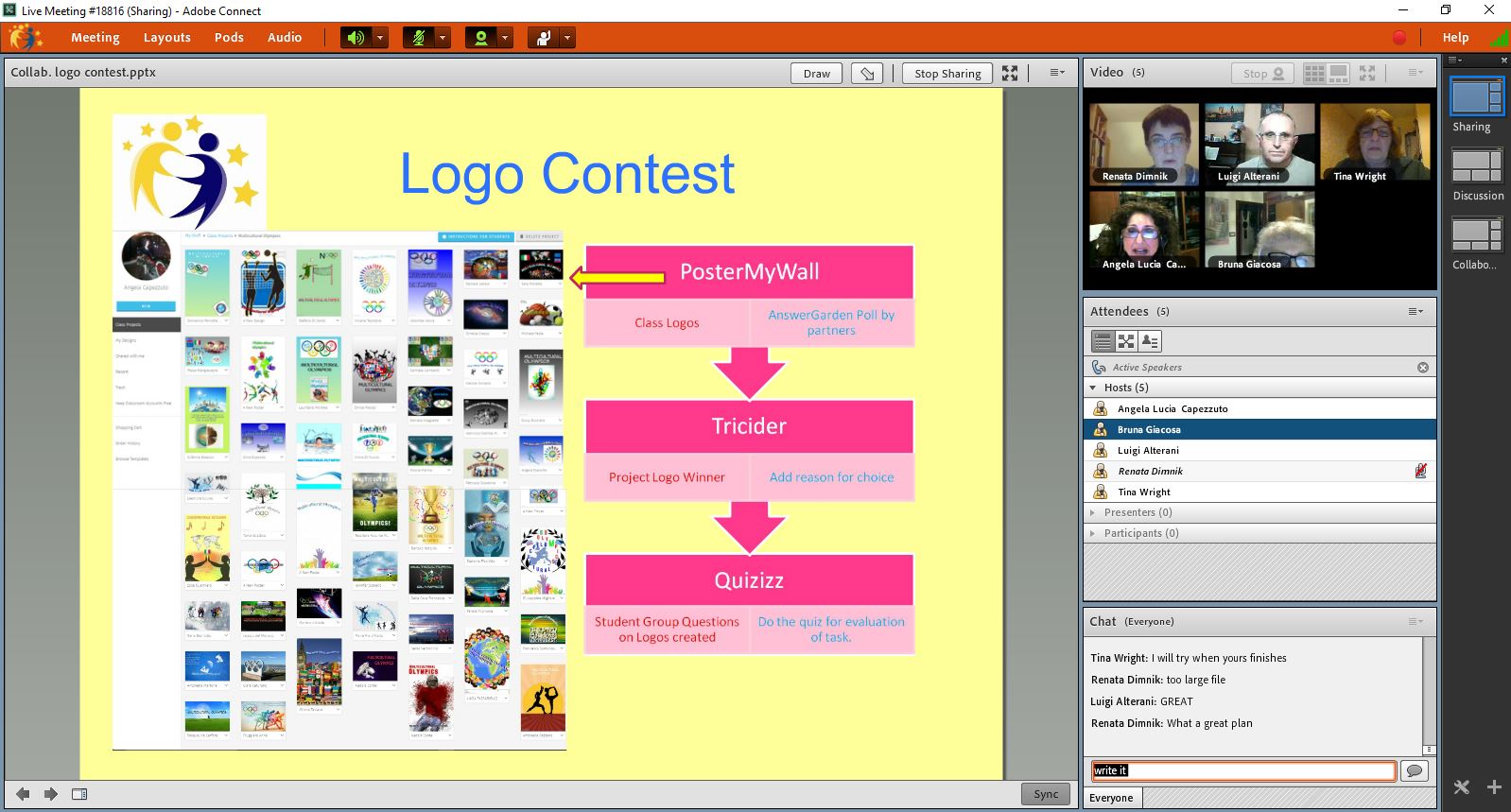 She had a little time for us. She prepared very well. She gave us some information and interesting tools for work. She knew what she was doing with technology and she gave us useful instruction.
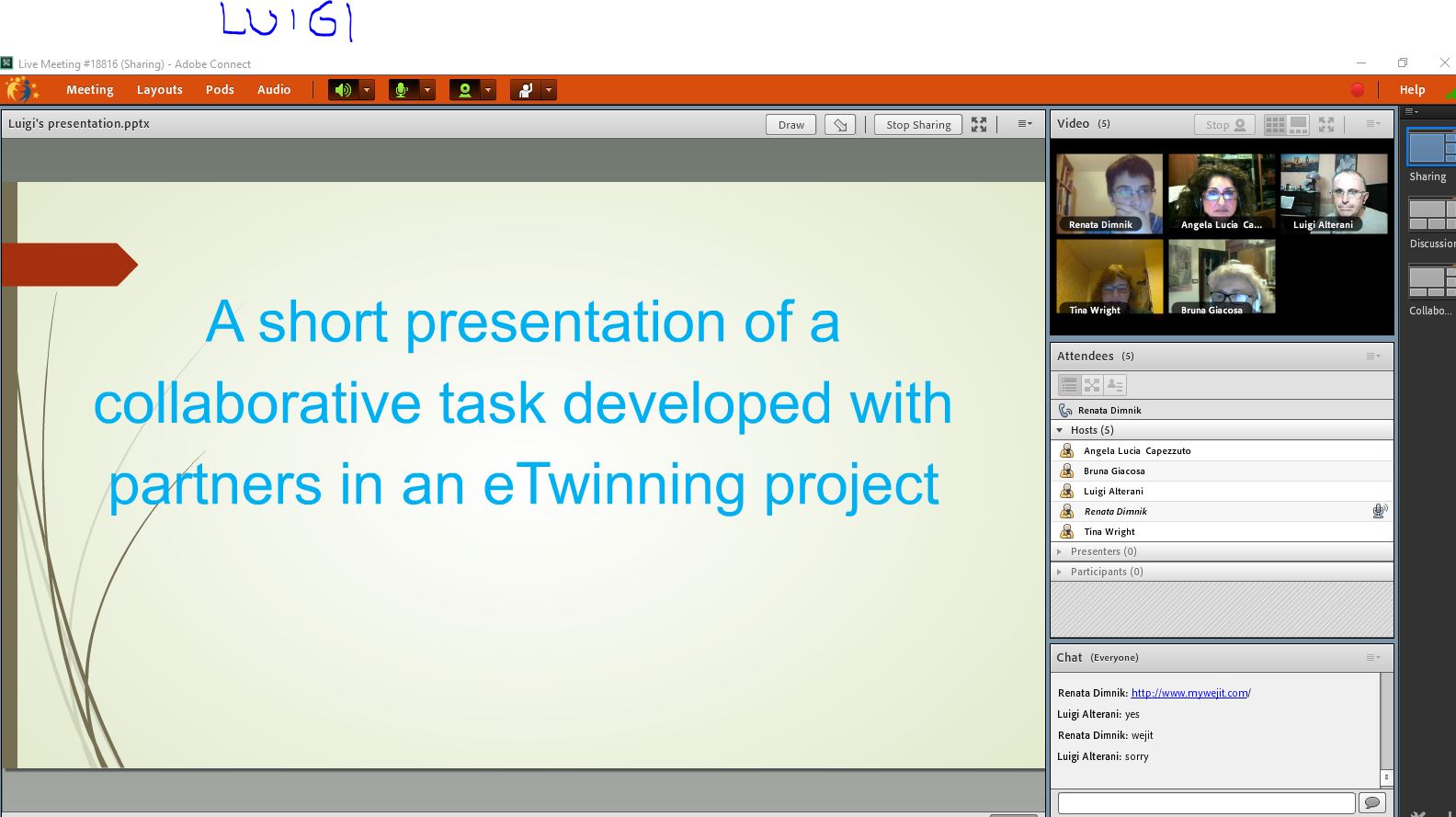 Luigi was positive person, who asked also personal questions about from where we are. He encourage us with positive words like interesting, great with capital letters…:)) He gave us an instruction about new eTwinning platform.
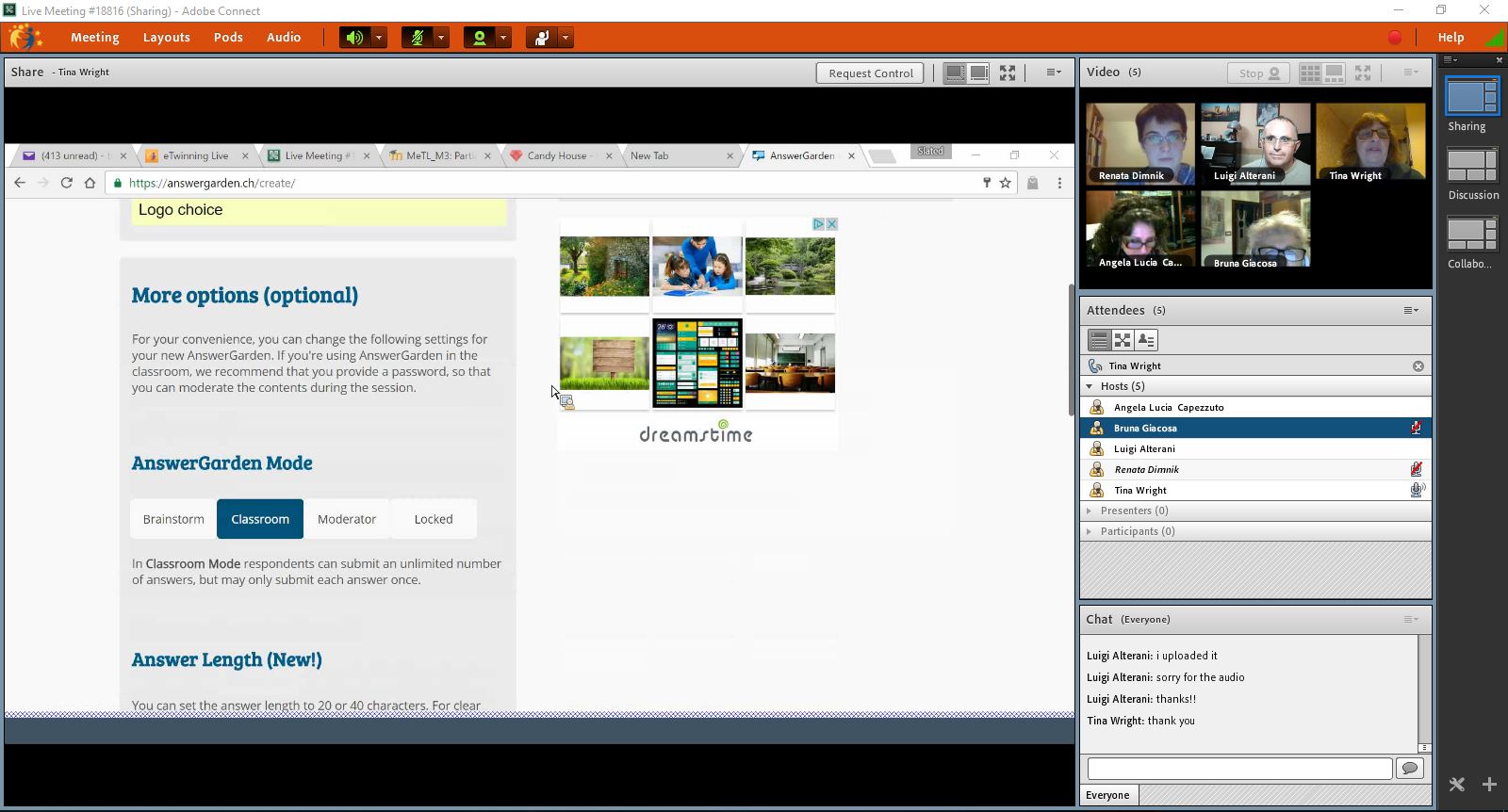 Tina is a positive person, who is the listener. For me very positive and valuable quality. She gave comments - feedback what is working and what not. She gave me a useful information about special need students - use answergarden.
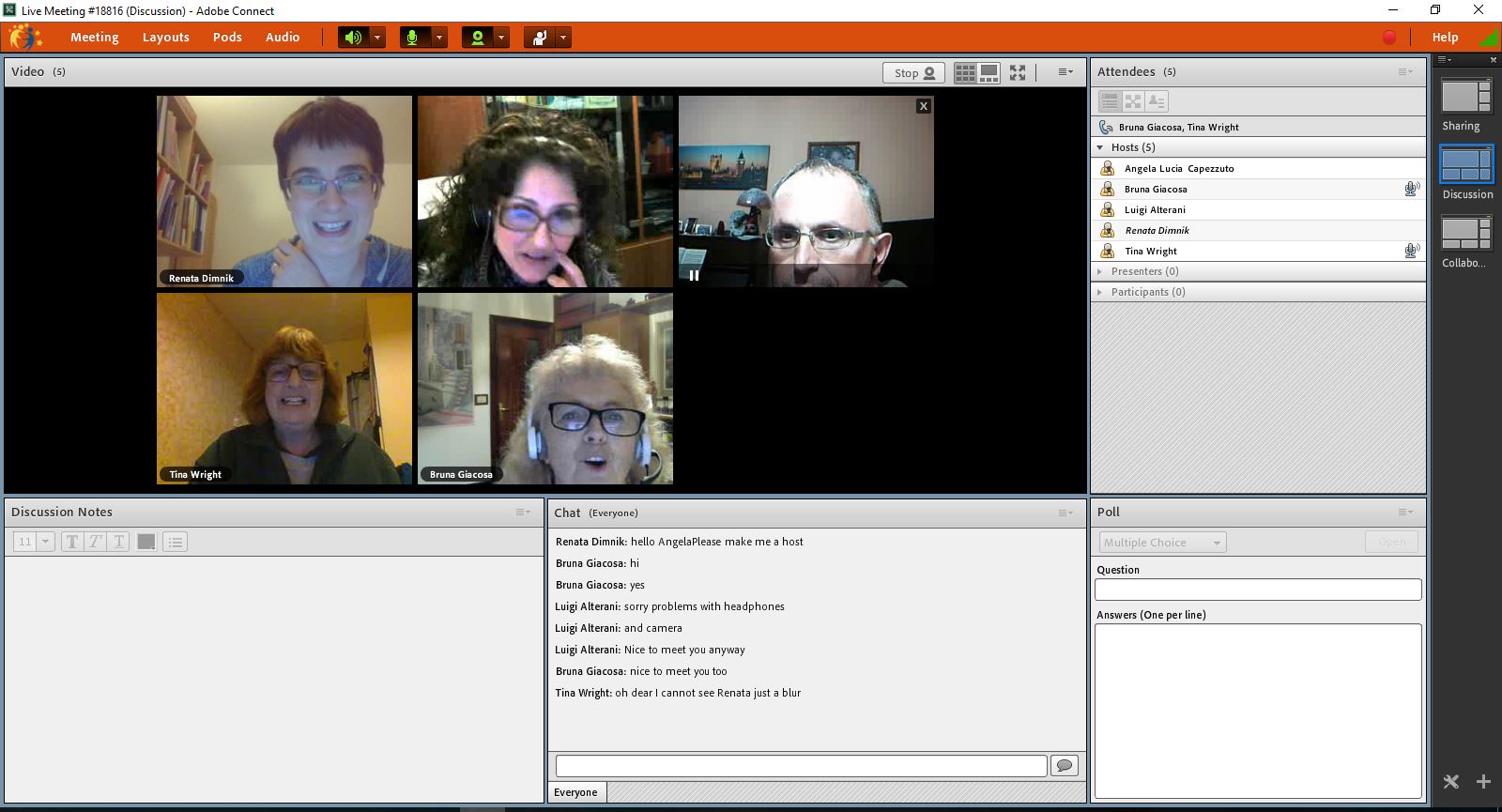 Bruna has a problem with computer I make here a host all the time. She was fun. She told us that is not necessary to do the presentation she can do the Screen sharing and she do it a great job because she gave us an instruction about Photo editor.